Top tips for Hybrid Child Protection conferences
CPO’s; Sonia Forbes, Hellen Stack, Kat Hartnett
Jay Fente, Kurt Ferdinand and Sarah Browne
 https://ascpractice.camden.gov.uk/children-practice-hub/
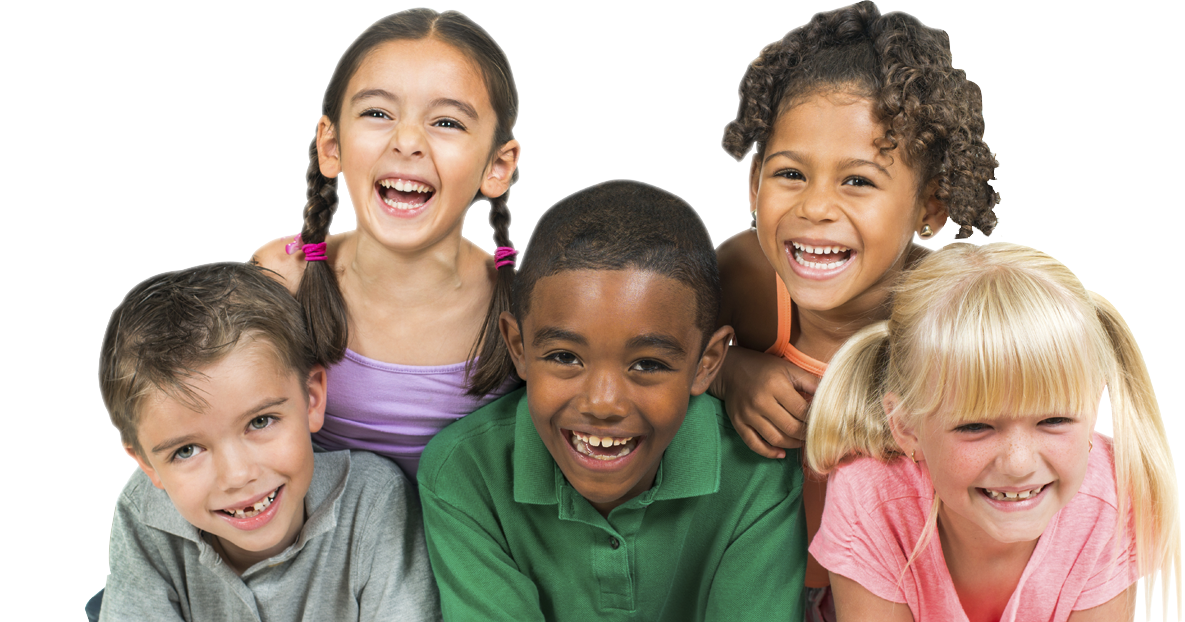 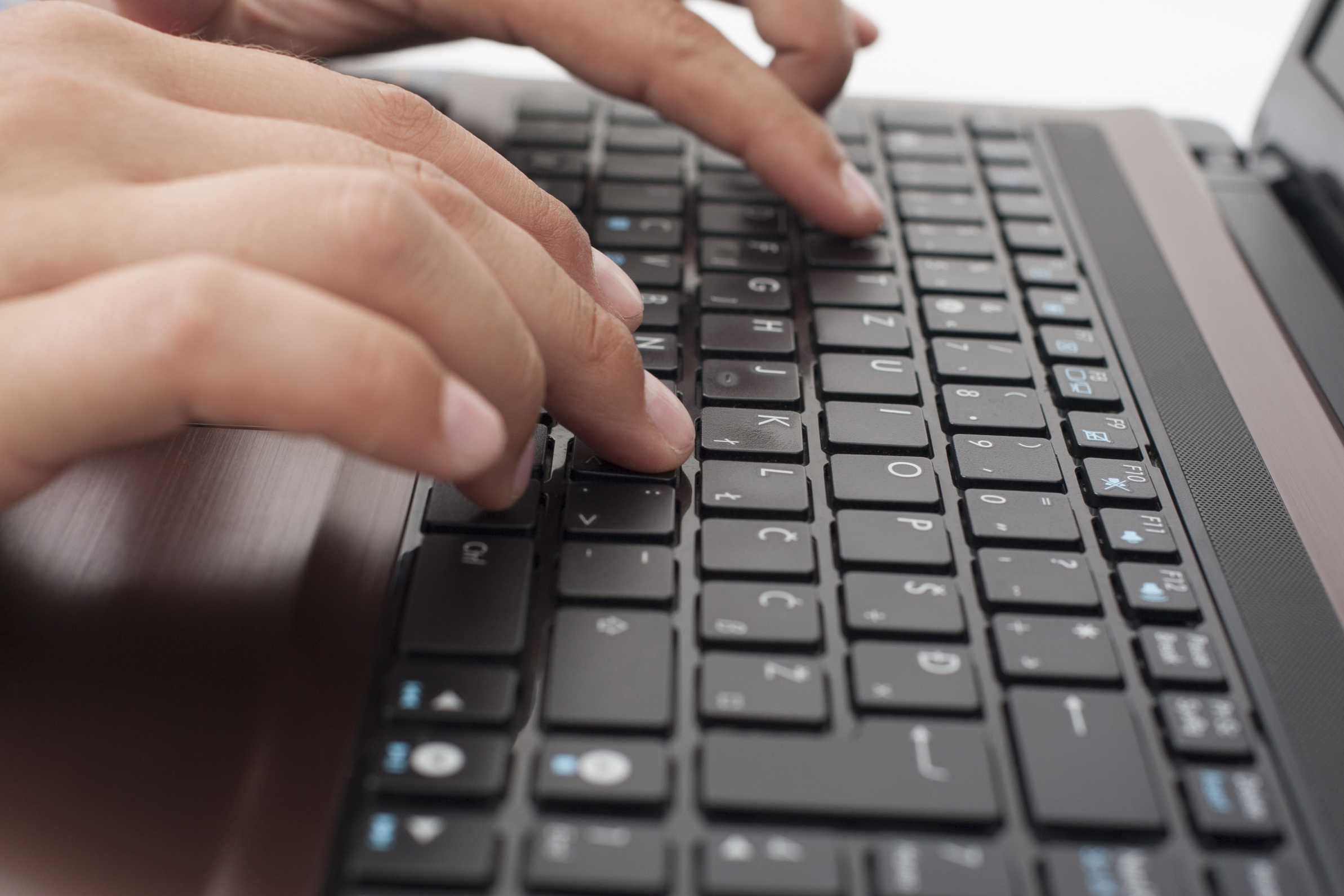 Writing the report;
Give yourself enough time to write report, think carefully about language and words you are using to describe factual events, professional opinions

Direct quotes give weight and understanding. Only give updates since the last review. 
Familiarise yourself with terms of Significant harm and make a clear argument as to how the child has/is or maybe at risk of this if nothing changes https://www.londoncp.co.uk/responding_concerns.html#1.1-concept-of-significant-harm
Think about frequency, severity and impact on each individual child in the family 

Reports shared with parents within 2 days for an initial review and 5 day for an review conference; 

This allows time for SW and CPO to discuss disagreements with parent and resolve differences to prepare parent for conference 

Does the report need to be edited, information kept confidential – do not redact as this can be reversed.
This Photo by Unknown Author is licensed under CC BY-SA-NC
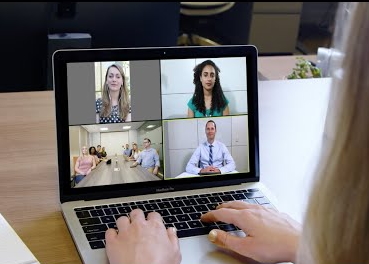 How will the parents join hybrid conference?
Talk through the benefits of parent(s) attending in person; better interactions, feels more like a conversation, professionals will not be in the room, parents will be better understood, opportunities to meet CPO prior to meeting

If parent (s) adamant, what help do they need to join by video? Help them test it out before 
 
How will a young person join? Are they willing to speak to CPO before conference, can they join virtually with the help of school to share their views? 
Who do parent(s) want to attend with, family member, friend. Would they benefit from an advocate? 
Does the conference need to be split? Let the network know 
Attend 15 minutes before start of conference
This Photo by Unknown Author is licensed under CC BY-SA
Re-read your report, make notes if needed, you will be expected to describe in sufficient details, significant events, your assessment of progress on the plan, what's working well, has the risk reduced? Is there still significant unsafe uncertainty 

Be methodical going through points, so that you don’t miss important information

What is your professional hypothesis, “it is possible / likely / at times that child's behaviour that is seen at school or home is as a result of the uncertain, unsafe, living conditions, exposure to domestic violence, etc.” 

Acknowledge whether parents agree with you or not, and what conversations you have had to discuss concerns 

What is the child's VOICE? hypothesise non-verbal, pre-verbal infants, use direct quotes, describe behaviours and share direct work and consultation forms. 

Book video or in-person interpreter in advance for the whole duration, note down their reference number
Preparing for conference
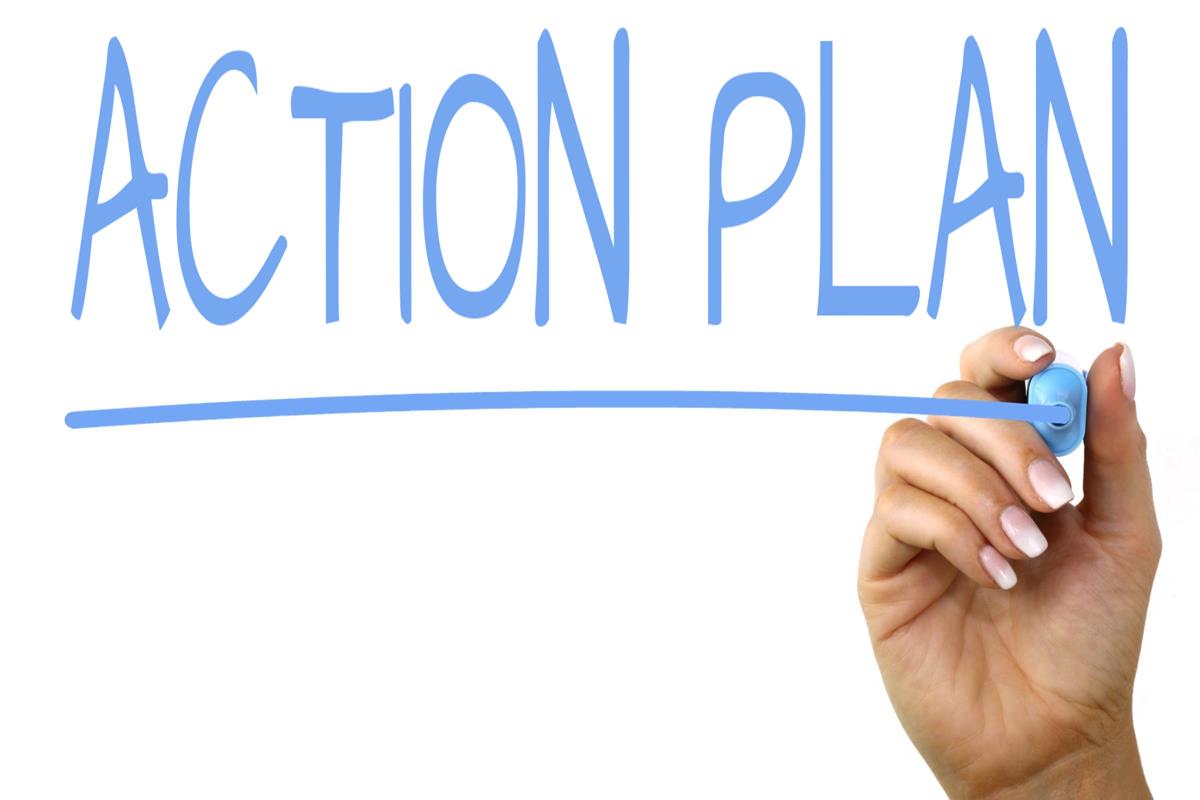 Creating a Child Protection plan
Think about the plan in advance, identify what you want to change and how, ideally make referrals, have timescales, if you are new to Camden ask SP or CPO what services are available. Camden is a well-resourced borough, lots of support services, constantly changing. 
New intranet hub is  one-stop shop to access current services CSSW policy hub
Be as explicit as you can as to describe when you would be reassured, what evidence would be seen to show risk has reduced. 
Make the goals Specific, Measurable, Achievable, Realistic and Time-bound (SMART)
This Photo by Unknown Author is licensed under CC BY-SA
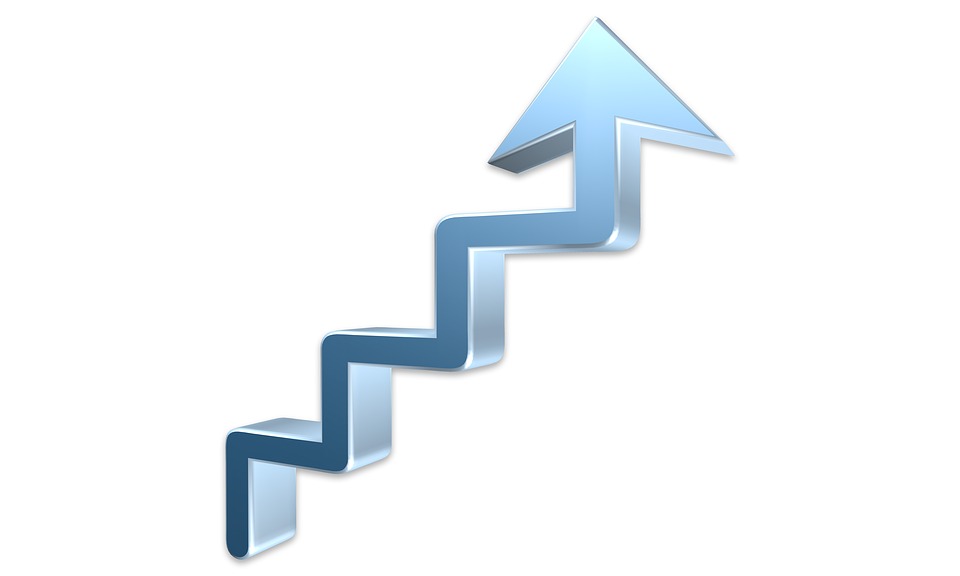 Tracking progress of plan
Non-engagement from parents - follow the policy and  escalate when needed

If poor professional attendance/contribution inform CPO who can raise it with partner agency. 

School attendance, lots of resources to support chronic poor attendance, what is the school's attendance policy? Who is their attendance officer? Expectation is to update SW daily when child subject to CP and weekly for CIN. Where are the school in escalation, what timescales should be agreed before fines and court action. 

Natalie White, Virtual Academy (CIN,CP,LAC), Ed Magee Attendance, Dylan Buckle Inclusions all happy to consult.
 
Update CPO of significant changes and incidents between conferences and midways.